Investeeringute eelarvestamine
Investeeringute eelarvestamine kujutab endast otsuste langetamise protsessi projektidesse tehtavate investeeringute kohta. 

Projektist saadavaid tulusid võrreldakse projekti maksumusega. 

Mitme alternatiivse projekti puhul võrreldakse erinevad investeerimisvõimalusi omavahel, et valida kõige kasulikum projekt. 

Reeglina hinnatakse projekte nendega seonduvast rahakäibest, mitte aga raamatupidamislikust kasumist. 

Investeeringu peamiseks kriteeriumiks on tasuvusmäär, milleks on investori poolt oodatav tulumäär. Ettevõtte puhul on selleks kapitali hind.
Investeeringute eelarvestamine
PROJEKTI EELARVESTATUD MAKSUMUS
Investeeringud põhivarasse
Investeeringud käibekapitali
Inga Stelmak   		           			Tallinna Tehnikakõrgkool
Investeeringute eelarvestamine toimub rahavoogude baasil
Tulevased (oodatavad) rahavood ja vara jääkmaksumus projekti lõppedes.

Arvestada ainult inkrementaalseid rahavoogusid – mis on projektiga seotud.

Arvesse tuleb võtta puhta käibekapitali muutused, sest alguses investeeritakse varudesse. Projekti lõppedes raha küll vabaneb, kuid raha ajaväärtuse tõttu tuleb muutusi arvestada.

Ei arvestata otseseid  finantseerimiskulusid, sest need kajastuvad kapitali hinnas. Samuti ei arvestata dividendimakseid, sest nendega arvestab kapitali hind
Rahavoogude planeerimine
Investeeringutega seotud rahavood jagunevad:

esialgsed väljaminekud ehk puhasinvesteering.  

juurdekasvulised rahavood, summa võib projekti eluea jooksul aastate lõikes muutuda (üldiselt perioodi lõpul)	

lõpetav rahavoog (lisanduvad likvideerimismaksumus ja vabanev käibekapital, maha arvestatakse demontaaži ja müügikulud)
Tegevuslikud rahavood
Kus OCF – tegevuslikud rahavood  (operating cash flow)
S – müügitulu (operating cash flow)
VC muutuvkulud (variable costs)
FC püsikulud (fixed costs)
D amortisatsioon e kulum (depretiation)
Projekti rahavood
S   -  müügitulu
VC - muutuvkulud
FC -  püsikulud
D   -  amortisatsioon e kulum.
INV – investeeringud põhivarasse
ΔNWC – investeering puhtasse käibekapitali
Investeeringute tasuvusarvutuste meetodid
Projekti tasuvusaja meetod
Tasuvusaeg (payback period) näitab, kui palju aega kulub esialgsete väljaminekute korvamiseks, st kui kiiresti projekt esialgselt kulutatud raha tagasi  toob. 

Mida pikem on projekti tasuvusaeg, seda riskantsem on projekt. Pika tasuvusajaga projekt võib muutuda väärtusetuks (iganeda) enne, kui ennast ära tasub. 

Tasuvusaja arvutamisel lähtutakse rahakäibest, mitte raamatupidamislikust kasumist.
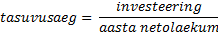 Projekti tasuvusaja meetod
Näide
Kui esialgne investeering on 100 000 eurot ja ta toob igal aastal sisse 25 000 eurot, on tasuvusaeg 4 aastat (100 000 /25 000). 


Juhul kui raha laekumine on aastate lõikes ebaühtlane, tuleb projekti netolaekumid kokku liita, kuni järgsumma korvab esialgse investeeringu.
Projekti tasuvusaja meetod
Meetodi plussid:

kerge mõistetavus, 
hindamise seostamine rahakäibega, 
võimaliku riski peegeldamine. 

Meetodi miinused:  
seose puudumine rentaablushinnangutega, 
raha ajaväärtuse ja tasuvusajale järgneva rahakäibe ignoreerimine.
Investeeringute tasuvusarvutuste meetodid
Projekti diskonteeritud tasuvusaja meetod
Diskonteeritud tasuvusaja (discounted payback, adjusted payback) – on sama, mis tasuvusaja meetod, kuid erinevuseks on diskonteeritud rahakäibe kasutamine.
Tulevased laekumised ja maksed diskonteeritakse nüüdisväärtusesse alloleva valemi abil või kasutades ajaväärtuse tabeleid.
Projekti diskonteeritud tasuvusaja meetod
Näide
Esialgne investeering: 100 000 eurot
Projekt toob 10 aasta jooksul sisse 25 000 eurot
Diskonteeritud tasuvusaeg arvutatakse järgmiselt (oletame, et diskontomääraks 10%)
Viienda aasta lõpuks on kumulatiivne rahakäive 94 770 ning esialgse investeeringu korvamiseks on vaja veel 5 230 eurot. 
Kuuenda aasta diskonteeritud rahakäibeks on 14 112 eurot, seega on projekti diskonteeritud tasuvusaeg 5 aastat + 5230 : 14 112 = 5 aastat ja neli kuud.
Projekti diskonteeritud tasuvusaja meetod
Meetodi plussiks on:
kerge mõistetavus, 
hindamise seostamine rahakäibega,
võimaliku riski peegeldamine,
raha ajaväärtuse arvesse võtmine. 


Meetodi miinused:  
tasuvusajale järgneva rahakäibe ignoreerimine,
meetod ei näita rentaablust.
Investeeringute tasuvusarvutuste meetodid
PUHASNÜÜDISVÄÄRTUS NPV – net present value
Nüüdisväärtus näitab tulevikus saadava (makstava) raha väärtust täna.
 
Puhasnüüdisväärtus võrdub projekti sissetulekute nüüdisväärtuste summa ja väljaminekute nüüdisväärtuse summa vahega.  

Kõik projektist saadavad laekumised taandatakse nüüdismomendile ja nendest lahutatakse investeeringu maksumus. Saadud summa on investeeringu puhasnüüdisväärtus.
Üks sagedamini kasutatav meetod!
Investeeringute tasuvusarvutuste meetodid
PUHASNÜÜDISVÄÄRTUS NPV
Puhasnüüdisväärtus = sissetulekute nüüdisväärtus – väljaminekute nüüdisväärtus
Kui NPV on positiivne, võime projekti aktsepteerida. 
Negatiivse NPV puhul tuleks projekt tagasi lükata.
PUHASNÜÜDISVÄÄRTUS
PUHASNÜÜDISVÄÄRTUS
PLUSSID:
Arvestab raha ajaväärtust


MIINUSED:
Raskem mõista kui raamatupidamisnäitajaid
Keeruline leida õiget diskontomäära (kapitalihinda) 
Vale kasutamise oht
eeldatakse kohest projekti käivitamist
Investeeringute tasuvusarvutuste meetodid
Rentaablusindeks
Rentaablusindeks on tulevase rahakäibe nüüdisväärtuse ja alginvesteeringu suhe. 
Erinevalt puhasnüüdisväärtusest, näitab rentaablusindeks suhtelist väärtust.
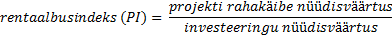 Kui rentaablusindeks PI > 1, võib projekti aktsepteerida. 
Kui aga P1 <1, tuleks projekt tagasi lükata. 

Rentaablusindeks annab põhimõtteliselt sama tulemuse kui projekti nüüdisväärtus ning tema abil saab võrrelda erineva alginvesteeringuga projekte.
Investeeringute tasuvusarvutuste meetodid
Sisemine tasuvuslävi (IRR)   - (Internal Rate on Return)
IRR on projekti sisemine tulunorm, rentaablus, intressimäär.

Väljendatakse protsentides. 

Vastab küsimusele, kui suurt tulu saab investeeringuobjekti paigutatud rahalt. 

Matemaatiliselt tähendab see diskontomäära, mis võrdsustab projekti tulevased rahavood projekti esialgse kuluga (NPV = 0).
Sisemine tasuvuslävi (IRR)
Kus
IRR leitakse: a) proovimise teel; b) süstemaatiliste matemaatiliste meetoditega; b) finantskalkulaatoritega

CF – perioodil t laekuv rahasumma
CF₀ - investeering (esialgsed väljaminekud)
n – periodide arv
Matemaatiliselt saab IRR leida katsetuse teel.
IRR leitakse:
proovimise teel; 
süstemaatiliste matemaatiliste meetoditega; 
finantskalkulaatoritega;
internetist leitavate kalkulaatorite abil:
Exceli funktsiooni abil.
Sisemine tasuvuslävi (IRR)
Näide.

Olgu tegemist projektiga, mis nõuab 100 000 eurost investeeringut ja toob aasta pärast tagasi  110 000 eurot.  

Antud projekti puhasnüüdisväärtus on 

NPV = -100 000 + 110 000 : (1+IRR)
Eesmärk on leida diskontomäär, mille puhul NPV = 0. Seda tehakse proovimise teel.

Proovime võtta diskontomääraks 8% (diskontotegur on 1,08):

NPV = -100 000 + 110 000 : 1,08 = 1852 eurot

Et NPV on positiivne, tuleb proovida kõgemat diskontomäära. 

Proovime võtta diskontomääraks 12% (diskontotegur on 1,12):

NPV = -100 000 + 110 000 : 1,12 = - 1786 eurot

Et NPV on positiivne, tuleb proovida kõgemat diskontomäära.
Sisemine tasuvuslävi (IRR)
Diskontomäär (või kapitali hind), mille puhul investeerimisprojekti puhasnüüdisväärtus võrdub nulliga
Investeerimisprojektide hindamisel tõlgendatakse (r = nõutav tulumäär)
IRR  > r	investeerida
IRR = r	investeerida või teha täiendav analüüs
IRR < r	tagasi lükata
Sisemine tasuvuslävi (IRR)
Näide.
Tegemist on projektiga, mis nõuab 100 000 eurost investeeringut ja toob aasta pärast tagasi  110 000 eurot.  
Antud projekti puhasnüüdisväärtus on
NPV = -100 000 + 110 000 : (1+IRR)
Eesmärk on leida diskontomäär, mille puhul NPV = 0. Seda tehakse proovimise teel.

Proovime võtta diskontomääraks 8% (diskontotegur on 1,08):

NPV = -100 000 + 110 000 : 1,08 = 1852 eurot

Et NPV on positiivne, tuleb proovida kõrgemat diskontomäära. 


Proovime võtta diskontomääraks 12% (diskontotegur on 1,12):

NPV = -100 000 + 110 000 : 1,12 = - 1786  eurot

Et NPV on negatiivne, tuleb proovida  madalamat diskontomäära. 

Proovime võtta diskontomääraks 10% (diskontotegur on 1,1):

NPV = -100 000 + 110 000 : 1,11 = - 0  eurot

Seega IRR = 10 %
IRR head küljed
Projekti IRR-i on hea võrrelda teiste projektide IRR-iga. Kuna NPV on absoluutväärtus, siis tema suurust mõjutab sisemise tulususe kõrval ka projekti suurus. See tähendab, et NPV võib suur olla ka siis, kui tegemist on suuremahulise, aga madala tulususega projektiga.

IRR arvutamiseks pole vaja teada projekti nõutavat tulumäära. Mingi indikaatori projekti tulususe kohta võib saada ka siis, kui ei ole piisavalt andmeid teiste samalaadsete projektide tulususe kohta.

IRR võimaldab kogu investeerimisprojekti lühidalt kokku võtta ühte näitajasse.
Investeeringute tasuvusarvutuste meetodid
VIDEO NPV JA IRR ARVUTUSE KOHTA
https://www.youtube.com/watch?v=qAhV3xG0i8s
https://www.youtube.com/watch?v=qAhV3xG0i8s
Investeeringute tasuvusarvutuste meetodid
Arvestuslik rentaabluskordaja
Arvestuslik rentaabluskordaja = keskmine puhaskasum / keskmine investeering
Kasumiaruandest!
Arvestuslik rentaabluskordaja
Näide
Olgu uue masina soetusmaksumus 180 000 eurot, kasutusaeg 5 aastat ja selle planeeritav lõpetamismaksumus on 20 000 eurot. Oletame, et tänu uuele masinale suureneb kasum 1. aastal 20 000 eurot, teisel ja kolmandal aastal 10 000 eurot ning 4. ja 5. aastal 5000 eurot.
Investeeringu keskmine puhaskasum = (20 000 + 10 000 + 10 000 + 5 000 + 5 000) : 5 = 10 000 eurot
Keskmine investeering = (180 000 + 20 000): 2 = 100 000 eurot

ARR = 10 000 : 100 000 = 10%
Arvestuslik rentaabluskordaja
Meetodi plussiks on:

kerge mõistetavus, 
seos kasumiga

Meetodi miinused:  
seos kasumiga (pole seotud rahavooga)
Arvestuslik rentaabluskordaja
Võrdluseks peab olema minimaalne aktsepteeritav rentaablukordaja, mida kasutatkse normatiivina. 

Aktsepteeritakse neid projekte, mille rentabluskordaja pole normatiivist madalam.